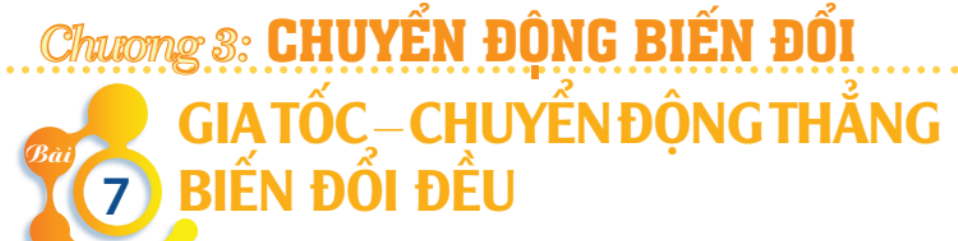 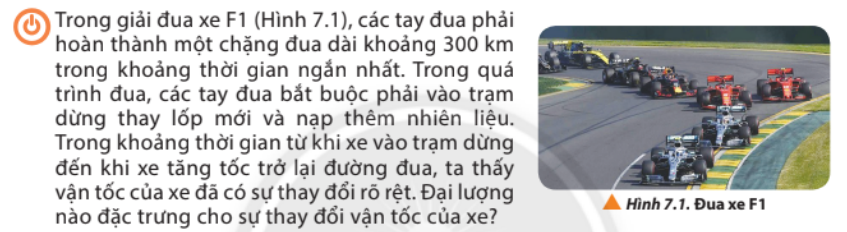 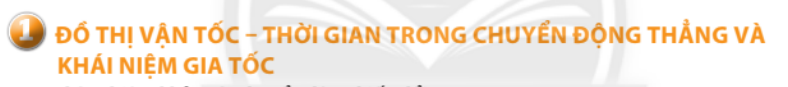 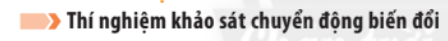 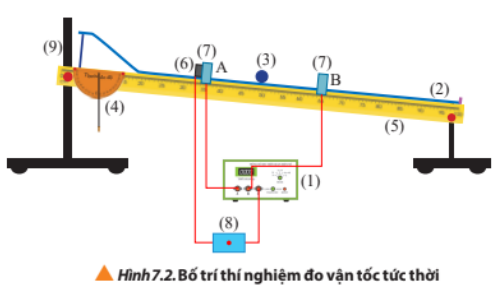 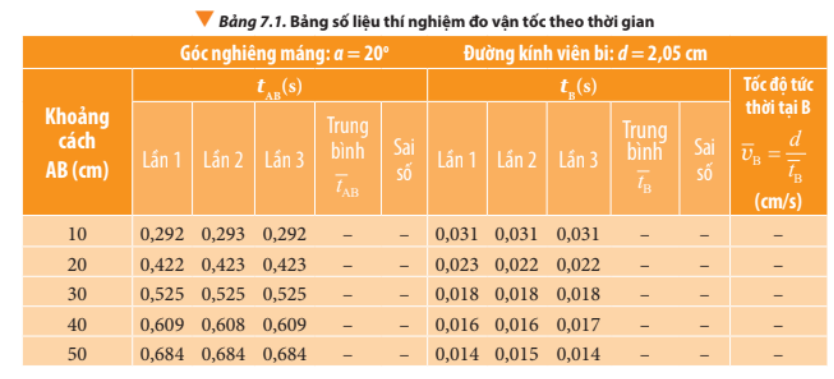 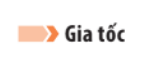 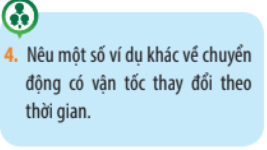 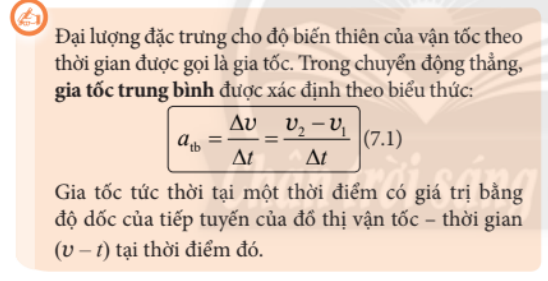 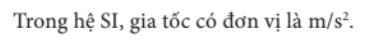 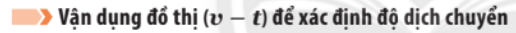 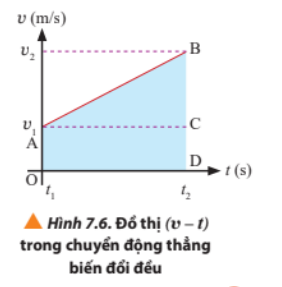 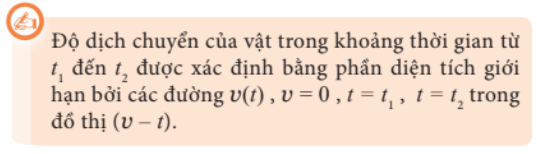 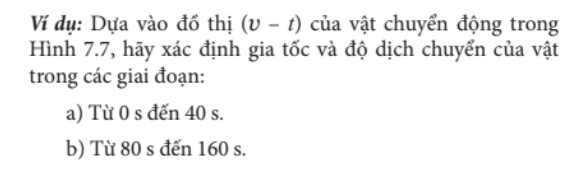 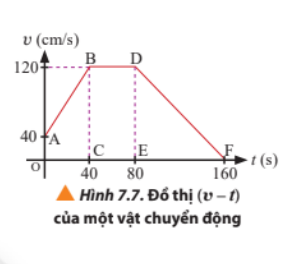 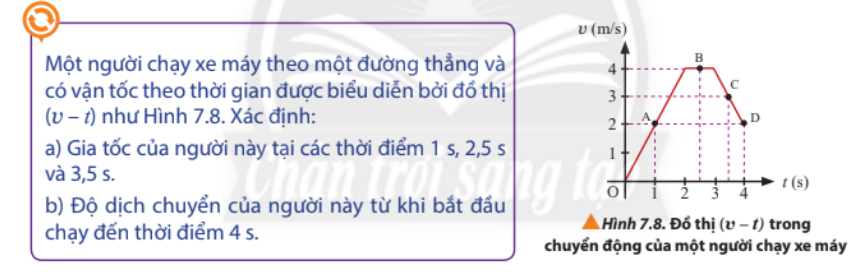 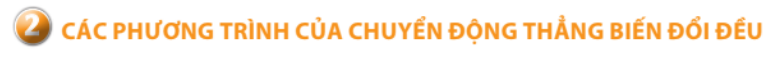 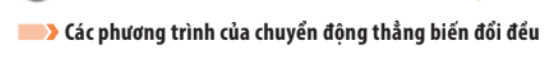 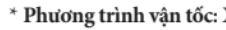 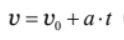 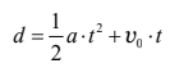 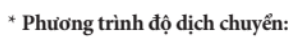 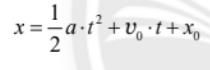 *Phương trình xác định tọa độ của vật:
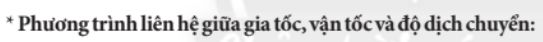 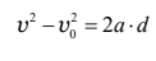 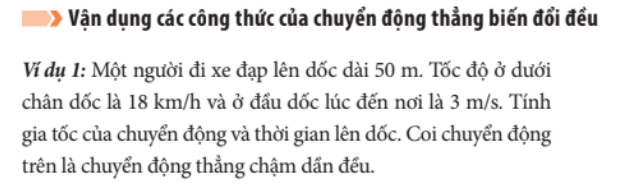 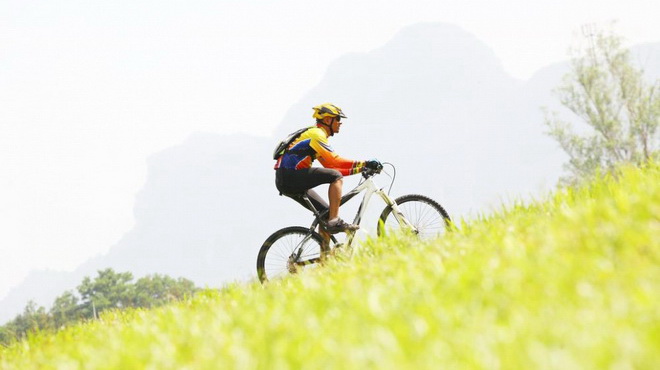 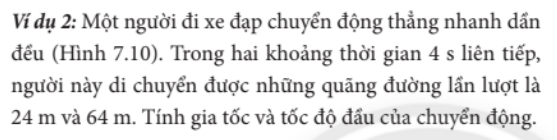 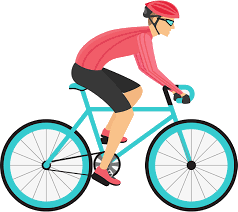 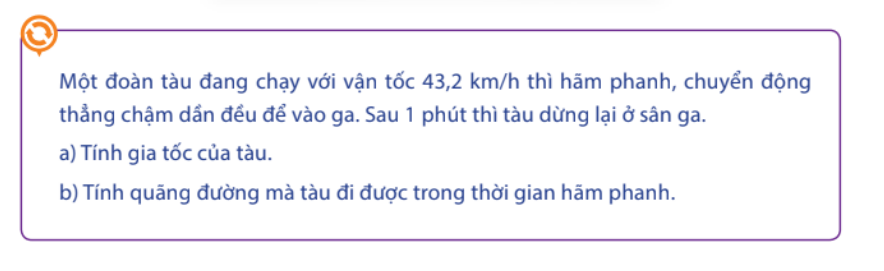 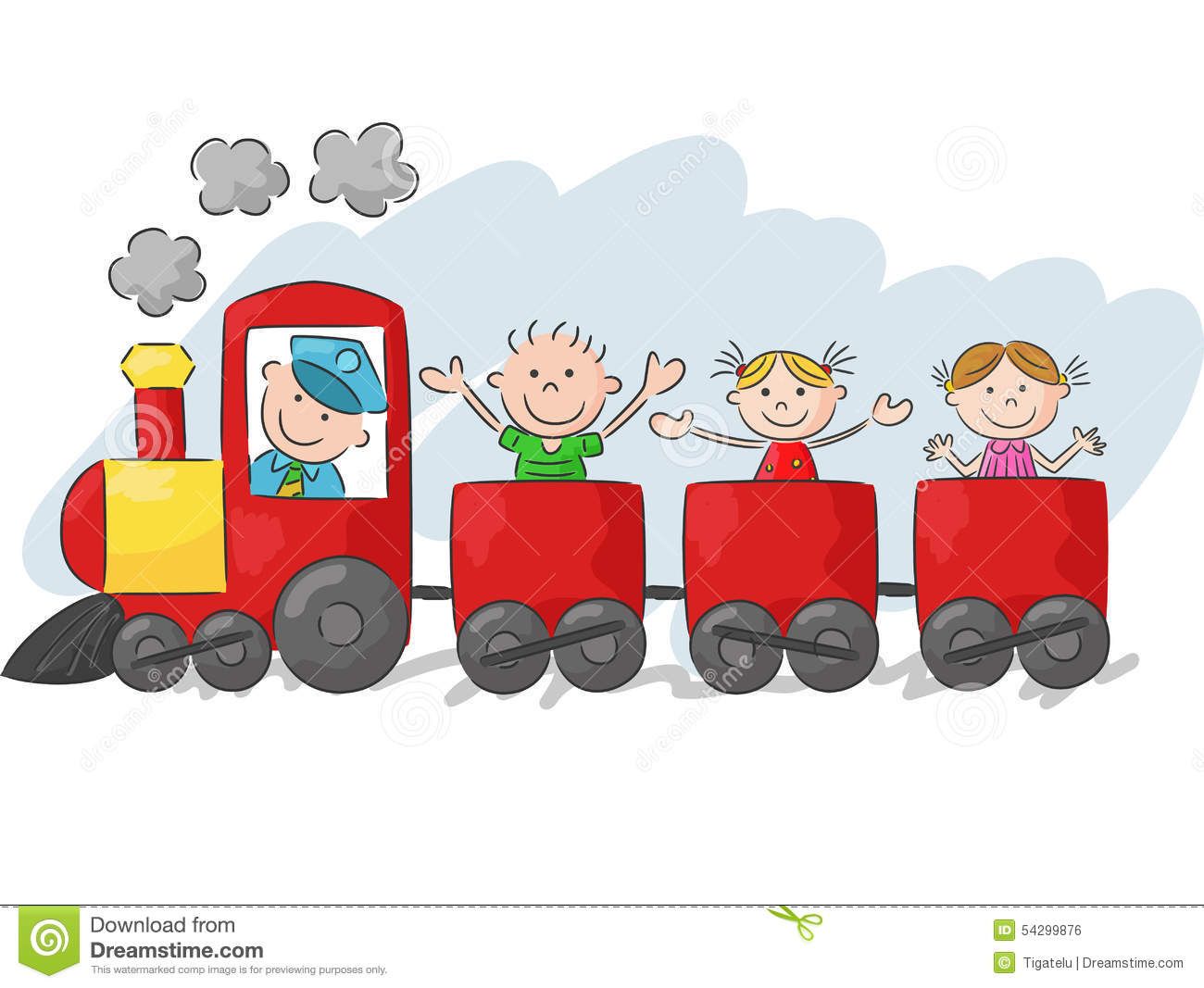